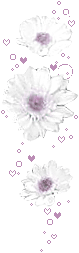 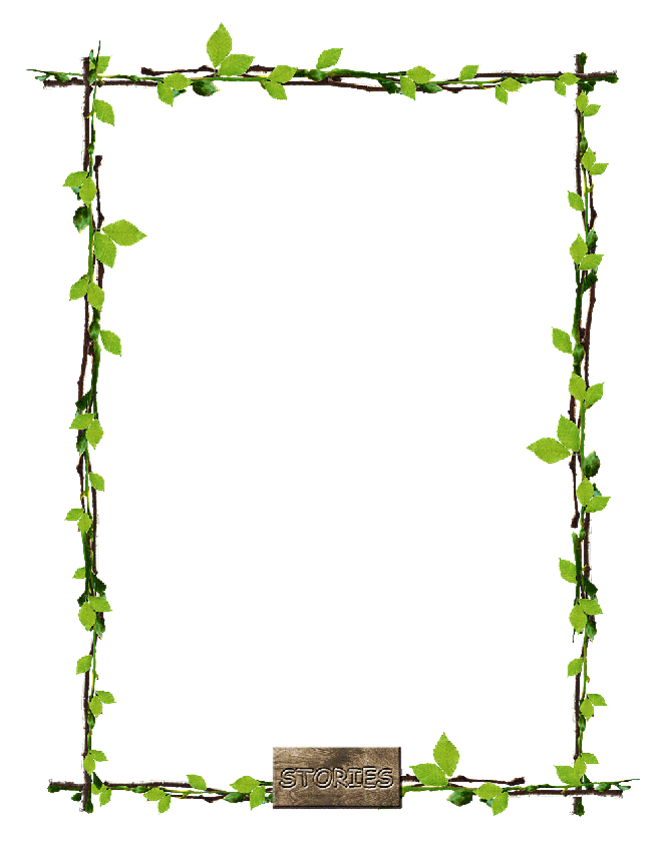 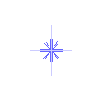 Kính chào quý thầy cô và các em!
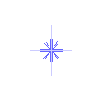 Môn:Toán
Lớp:2
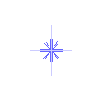 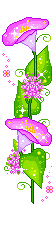 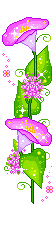 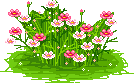 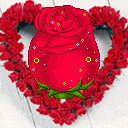 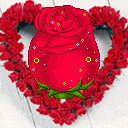 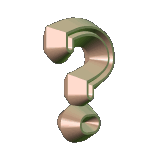 KiÓm tra bµi cò:
Bài toán:
Có một số bông hoa đựng trong 6 bình, mỗi bình 3 bông hoa. Hỏi có tất cả bao nhiêu bông hoa?
Bài giải:
Số bông hoa có tất cả là:
3 x 6 = 18 (bông hoa)
Đáp số: 18 bông hoa
Em hãy nêu tên các hình sau:
Hình tứ giác
Hình tam giác
Hình vuông
Hình chữ nhật
Hình tam giác ABC có mấy cạnh? Hãy nêu tên các cạnh đó?
Hãy tính tổng độ dài các cạnh của hình tam giác ABC?
12 cm được gọi là gì của hình tam giác ABC?
Nêu độ dài mỗi cạnh hình tam giác ABC?
Chu vi của hình tam giác là gì?
Hình tam giác ABC có 3 cạnh là: AB, BC, CA.
A
Tổng độ dài các cạnh của hình tam giác ABC là:
3 cm + 5 cm + 4 cm = 12 cm
3 cm
4 cm
B
Ta nói rằng: 12 cm là chu vi của hình tam giác ABC hay chu vi của hình tam giác ABC là 12 cm.
C
5 cm
Kết luận: Tổng độ dài các cạnh của hình tam giác là chu vi của hình tam giác đó.
15 cm được gọi là gì của hình tứ giác DEGH?
Hãy tính tổng độ dài các cạnh của hình tứ giác DEGH?
Hình tứ giác DEGH có mấy cạnh? Hãy nêu tên các cạnh đó?
Nêu độ dài mỗi cạnh hình tứ giác DEGH?
Chu vi của hình tứ giác là gì?
2 cm
E
G
Hình tứ giác DEGH có 4 cạnh là: DE, EG, GH, HD.
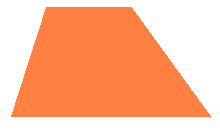 3 cm
Tổng độ dài các cạnh của hình tứ giác DEGH là:
3 cm + 2 cm + 4 cm + 6 cm = 15 cm
4 cm
H
D
Ta nói rằng: 15 cm là chu vi của hình tứ giác DEGH hay chu vi của hình tứ giác DEGH là 15 cm.
6 cm
Kết luận: Tổng độ dài các cạnh của hình tứ giác là chu vi của hình tứ giác đó.
A
2 cm
G
E
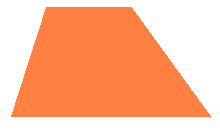 4 cm
3 cm
4 cm
3 cm
C
B
H
D
5 cm
6 cm
So s¸nh chu vi 2 h×nh:
- Gièng nhau: B»ng tæng c¸c c¹nh
- Kh¸c nhau: H×nh tam gi¸c b»ng tæng 3 c¹nh, h×nh tø gi¸c b»ng tæng 4 c¹nh
KÕt luËn: Tổng độ dài các cạnh hình tam giác (hình tứ giác) là chu vi của hình đó.
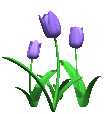 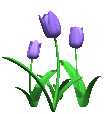 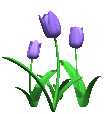 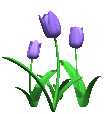 Mẫu:    Bài giải:
Bµi 1
Chu vi h×nh tam gi¸c lµ:
      7 + 10 +13 = 30 (cm)
                 §¸p sè:  30 cm
Tính chu vi hình tam giác có độ dài các cạnh là:
a) 7 cm, 10 cm và 13 cm
b)
Chu vi h×nh tam gi¸c lµ:
b) 20 dm, 30 dm và 40 dm
20 + 30 + 40 = 90 ( dm )
§¸p sè: 90  dm
c) 8 cm, 12 cm và 7 cm.
c)
Chu vi h×nh tam gi¸c lµ:
8 + 12 + 7 = 27 ( cm )
§¸p sè: 27  cm
Bµi 2
Bµi gi¶i
a)
Tính chu vi hình tứ giác có độ dài các cạnh là:
Chu vi h×nh tø gi¸c lµ:
3 + 4 + 5 + 6 = 18 ( dm )
a) 3 dm, 4 dm, 5 dm và 6 dm
§¸p sè: 18 dm
b) 10 cm, 20 cm, 10 cm và 20 cm.
b)
Chu vi h×nh tø gi¸c lµ:
10 + 20 + 10 + 20 = 60 ( cm )
§¸p sè: 60  cm
Bµi 3
A
Đo rồi ghi số đo độ dài các cạnh của hình tam giác ABC.
Tính chu vi hình tam giác ABC.
3 cm
3 cm
B
C
3 cm
Bài giải:
Chu vi hình tam giác ABC là:
          3 + 3 + 3 = 9 (cm)
                      Đáp số: 9 cm
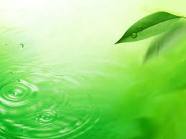 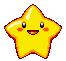 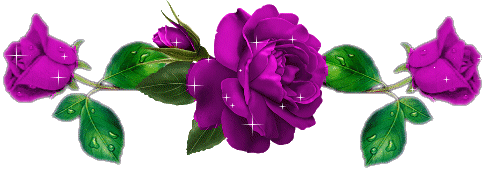 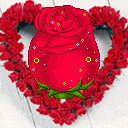 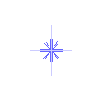 Chµo t¹m biÖt!
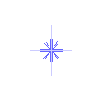 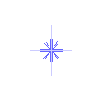 HÑn gÆp l¹i !
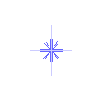 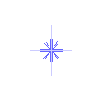 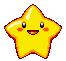 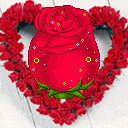 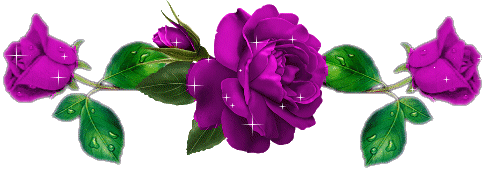 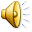